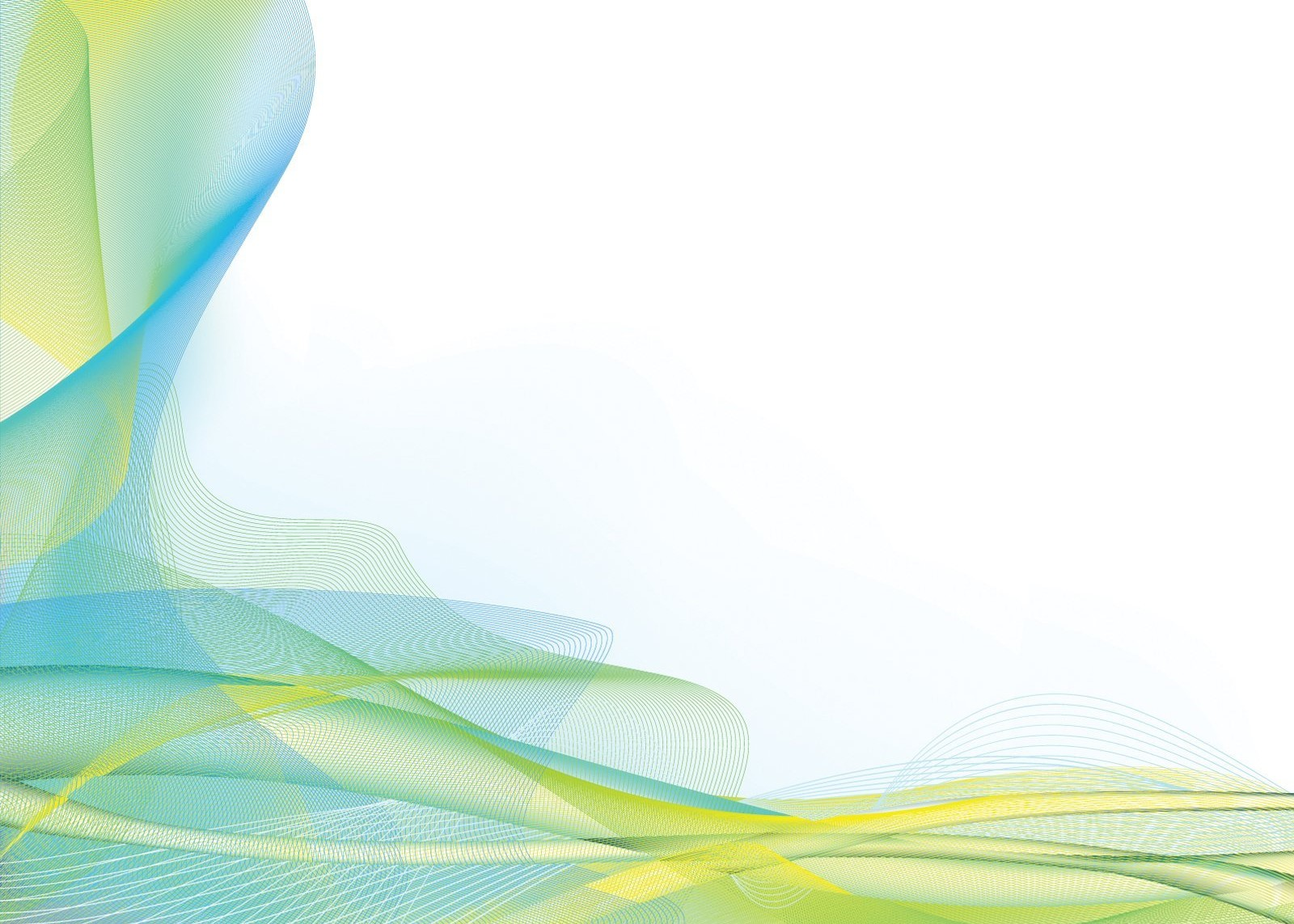 Рецепт на весь учебный год и каждый день 
от МО учителей гуманитарного цикла
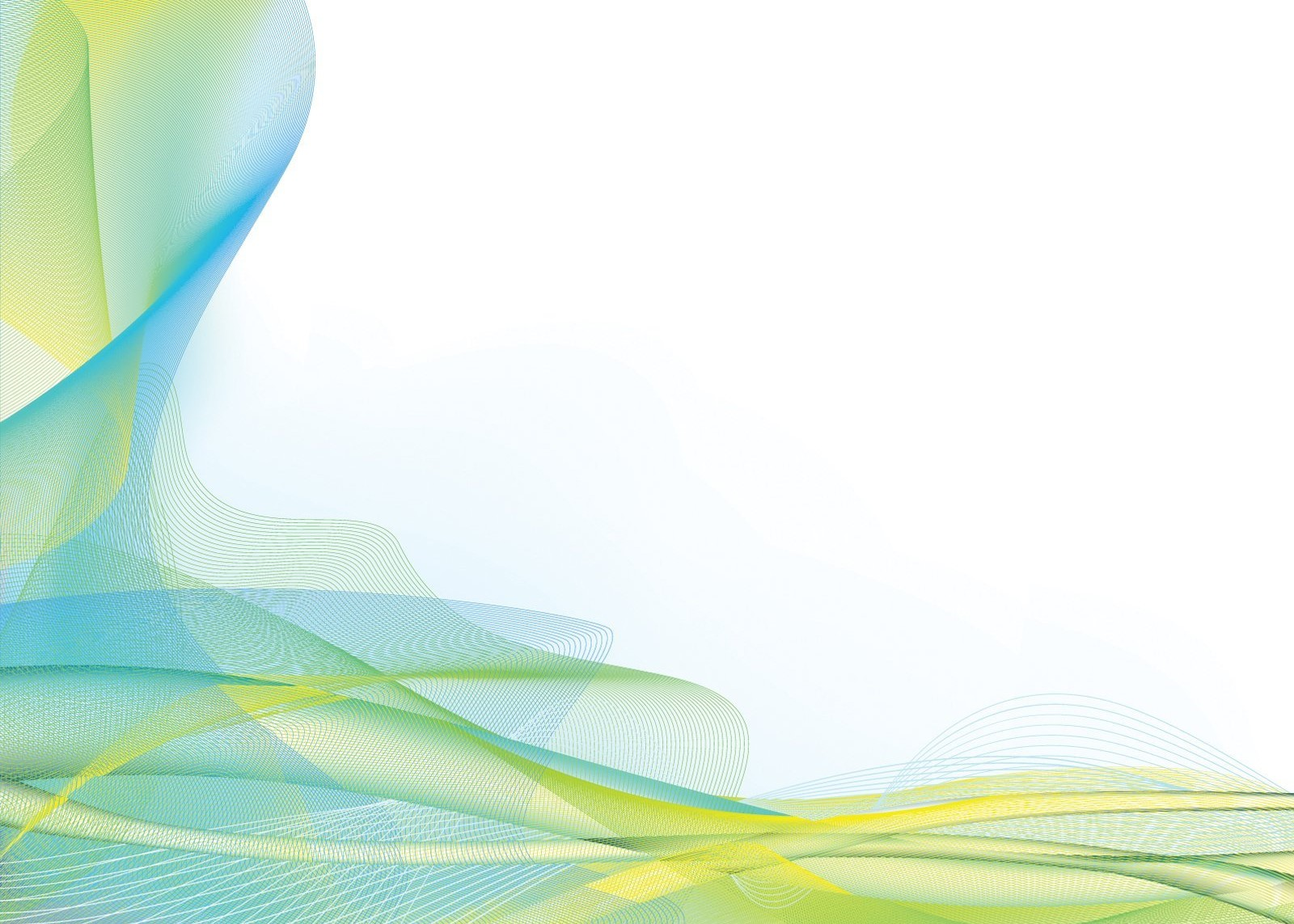 Рецепт на весь год
«Построй свои собственные мечты, или кто-то другой наймёт тебя строить свои» — Фаррах Грей
«Освети завтра с помощью сегодня» — Элизабет Барретт Браунинг
«Единственный способ выполнять работу хорошо — это любить свою работу» — Стив Джобс«Успех обычно приходит к тем, кто слишком занят, чтобы его просто ждать» — Генри Девид Торо
«То, что нам иногда кажется суровым испытанием, может обернуться неожиданной удачей» — Оскар Уайльд
«Я не потерпел провал. Я просто нашёл 10000 способов, которые не работают» — Томас Эдисон«Упади 7 раз, встань 8» — японская пословица
Выходные — время для отдыха, восстановления сил и размышлений о том, чего вы действительно хотите. Используйте эти моменты свободного времени, чтобы морально подготовиться к успеху.«Успех — это состояние души. Если ты хочешь добиться успеха, начни думать о себе, как об успешном человеке» — Джойс Бразерс
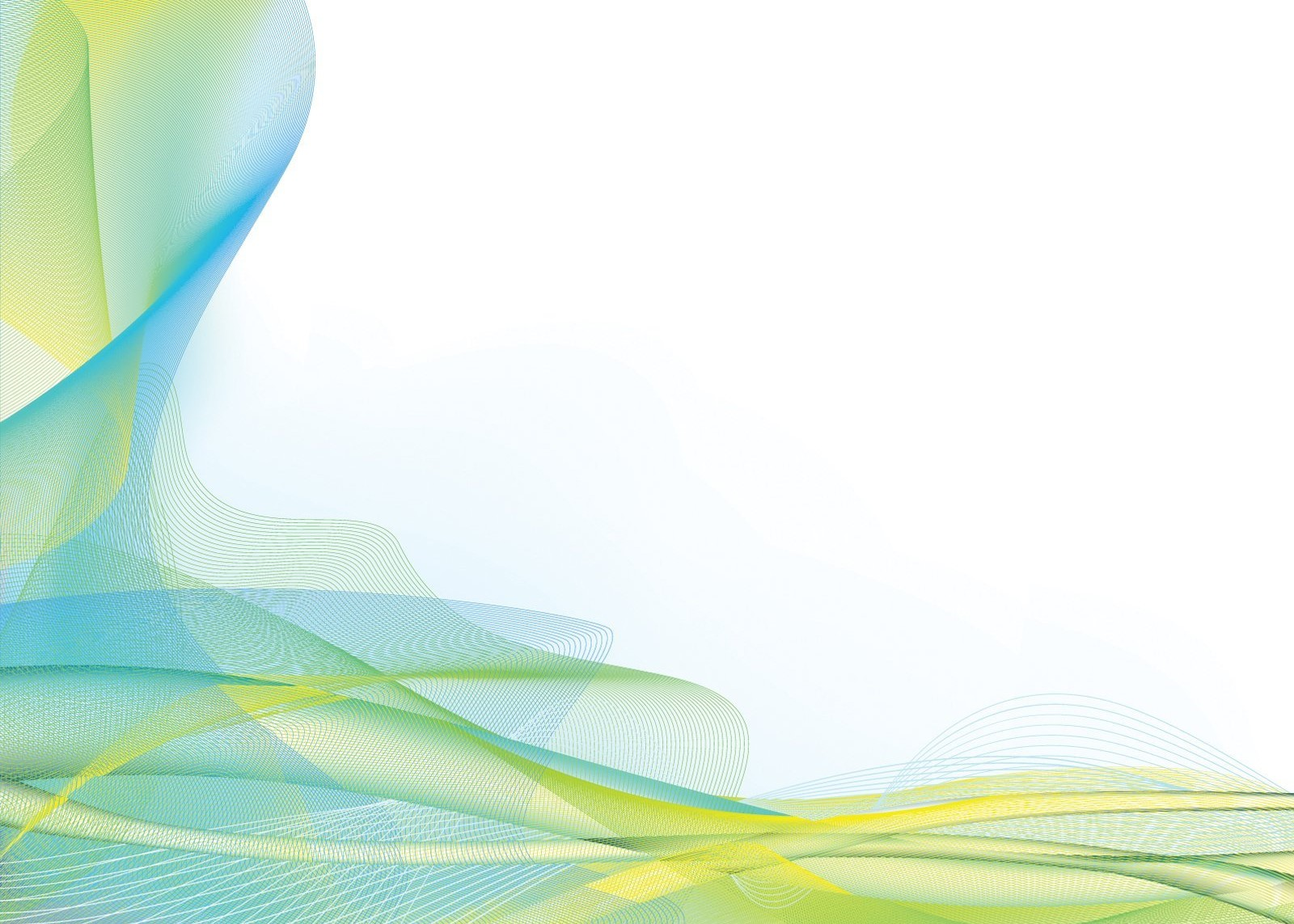 И на всякий случай:
Не теряйте чувства юмора. Юмор для человека то же, что аромат для розы. 
                       Д. Голсуорси
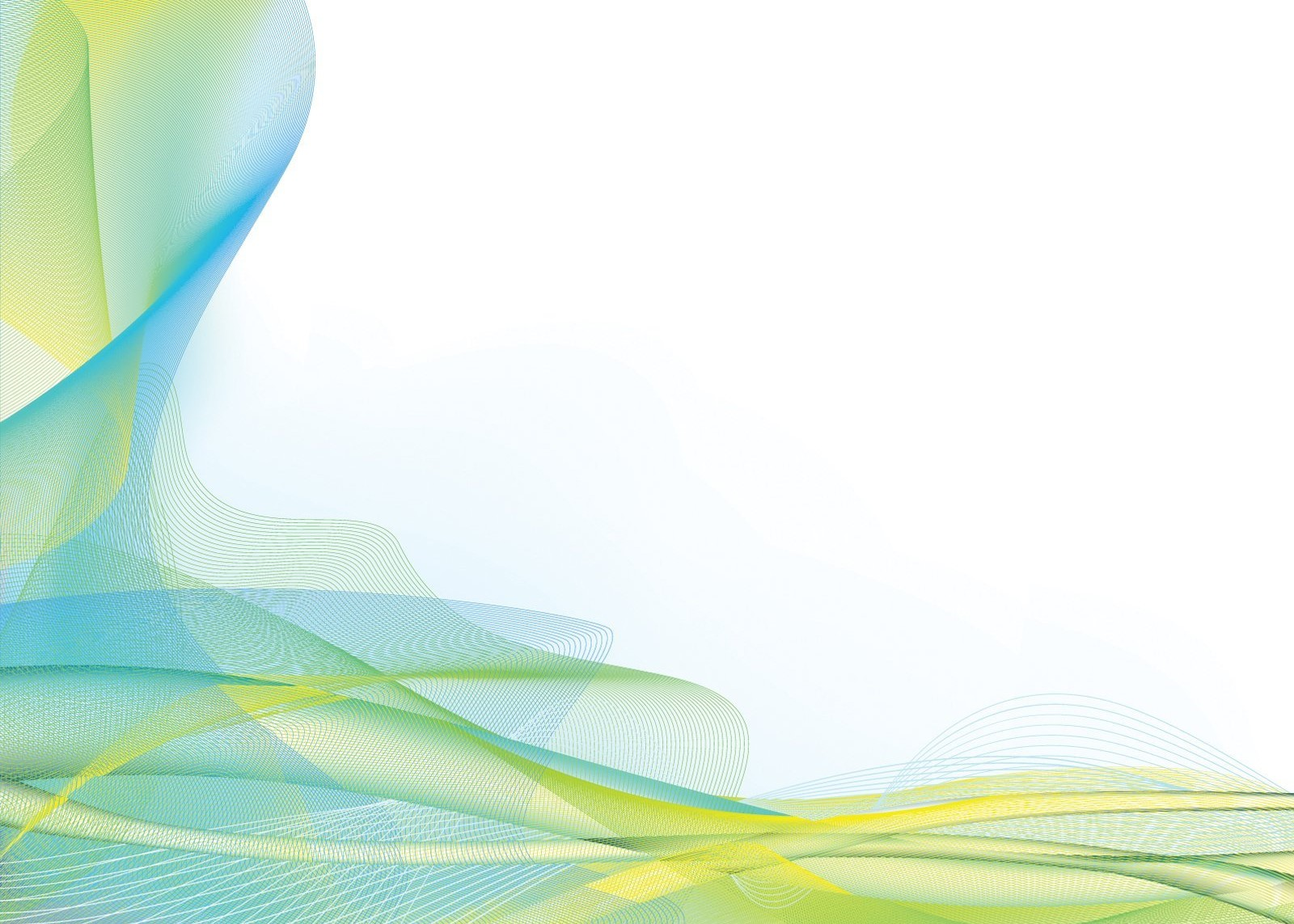 Рецепт на весь год